III. Kontingenční tabulky v Excelu
Vytvořil Institut biostatistiky a analýz, Masarykova univerzita J. Jarkovský, L. Dušek, M. Cvanová
Kontingenční tabulky v Excelu Ukázka kontingenční tabulky
Kontingenční tabulka vztahu pohlaví a onemocnění
Vytvořil Institut biostatistiky a analýz, Masarykova univerzita J. Jarkovský, L. Dušek, M. Cvanová
Ukázka kontingenční tabulky
Kontingenční tabulka vztahu pohlaví a onemocnění
Hodnocení nesmyslného vztahu: dosažené vzdělání a doba strávená v nemocnici
Vytvořil Institut biostatistiky a analýz, Masarykova univerzita J. Jarkovský, L. Dušek, M. Cvanová
Zdroj dat a příprava dat
Kontingenční tabulka se dá vytvořit:
z tabulky v daném sešitě
z dat z jiného sešitu Excelu
z externích dat (např. MS Access)
ze sloučených dat z více oblastí- z různých listů nebo různých sešitů
z jiné kontingenční tabulky

Data musí být uspořádána formou standardního databázového seznamu:
V prvním řádku: názvy polí
Další řádky: data
Seznam nesmí obsahovat prázdné řádky !

Nejlepší je využít na data pro kontingenční tabulku funkce Formátovat jako tabulku na 
kartě Domů.
Vytvořil Institut biostatistiky a analýz, Masarykova univerzita J. Jarkovský, L. Dušek, M. Cvanová
Kontingenční tabulka I.
Umožňuje snadno vytvářet sumarizace dat ve smyslu počty hodnot, průměry, minima, maxima atd.v kombinacích kategorií (např. počet jedinců různých druhů na různých lokalitách)
Automaticky je vybrána souvislá oblast dat (obdobně jako v případě automatického filtru)
Microsoft Office2003 a starší
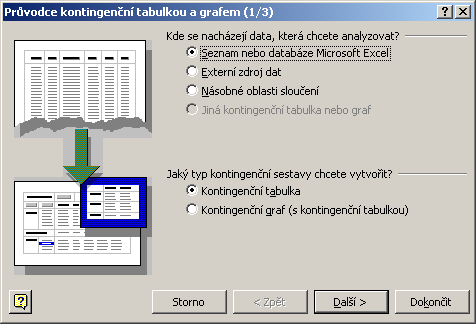 Zdroj dat (kromě Excelu i např. externí databáze)
Zdroj dat (kromě Excelu i např. externí databáze)
Graf nebo tabulka
Umístění
Zdrojová oblast dat
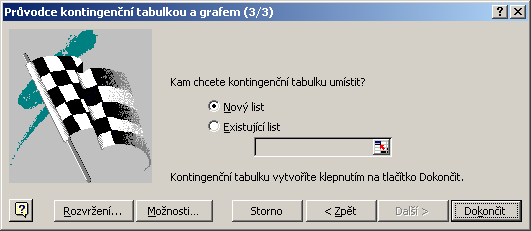 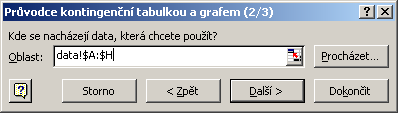 Rozvržení a vlastnosti tabulek
Kontingenční tabulky – rozvržení I.
Nastavit rozvržení kontingenčních tabulek je možné dvěma způsoby, zde představený postup je obsažen v Excel 97,2000 i XP (speciální dialog), druhou možností je obdobná specifikace přímo v listu Excelu (2000, XP)
Microsoft Office2003 a starší
tzv. stránka = tabulky podle zde nastaveného kritéria
parametry sloupců
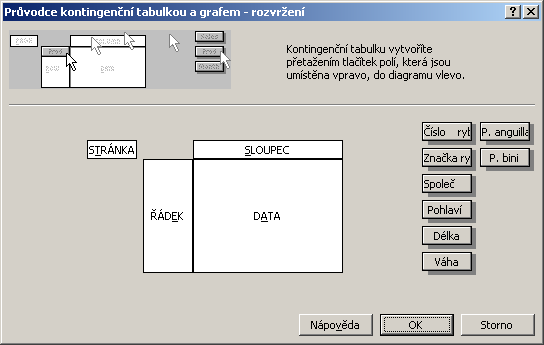 parametry, které je možné zobrazit (hlavičky sloupců databázové tabulky)
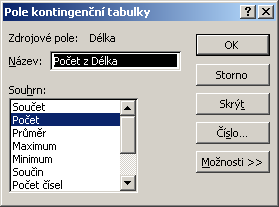 parametry na řádcích
parametry dat
    a možnosti sumarizace
Kontingenční tabulky – výsledek I.
Výsledkem analýzy je tabulka vynášející proti sobě hodnoty řádkových a sloupcových parametrů kontingenční tabulky (např. taxony proti lokalitám, jde o seznamy hodnot obsažených v jednotlivých sloupcích), na průsečíku je zobrazena vybraná sumární charakteristika vybraných dat (průměr, suma, počet atd.)
Tabulku v této formě je možné nadále editovat co se týče formátu i obsažených dat
Microsoft Office2003 a starší
Roletky položek tabulky
Seznam polí tabulky
Automatický souhrn
Panel nástrojů kontingenční tabulky
Kontingenční tabulka II.
Microsoft Office 2007
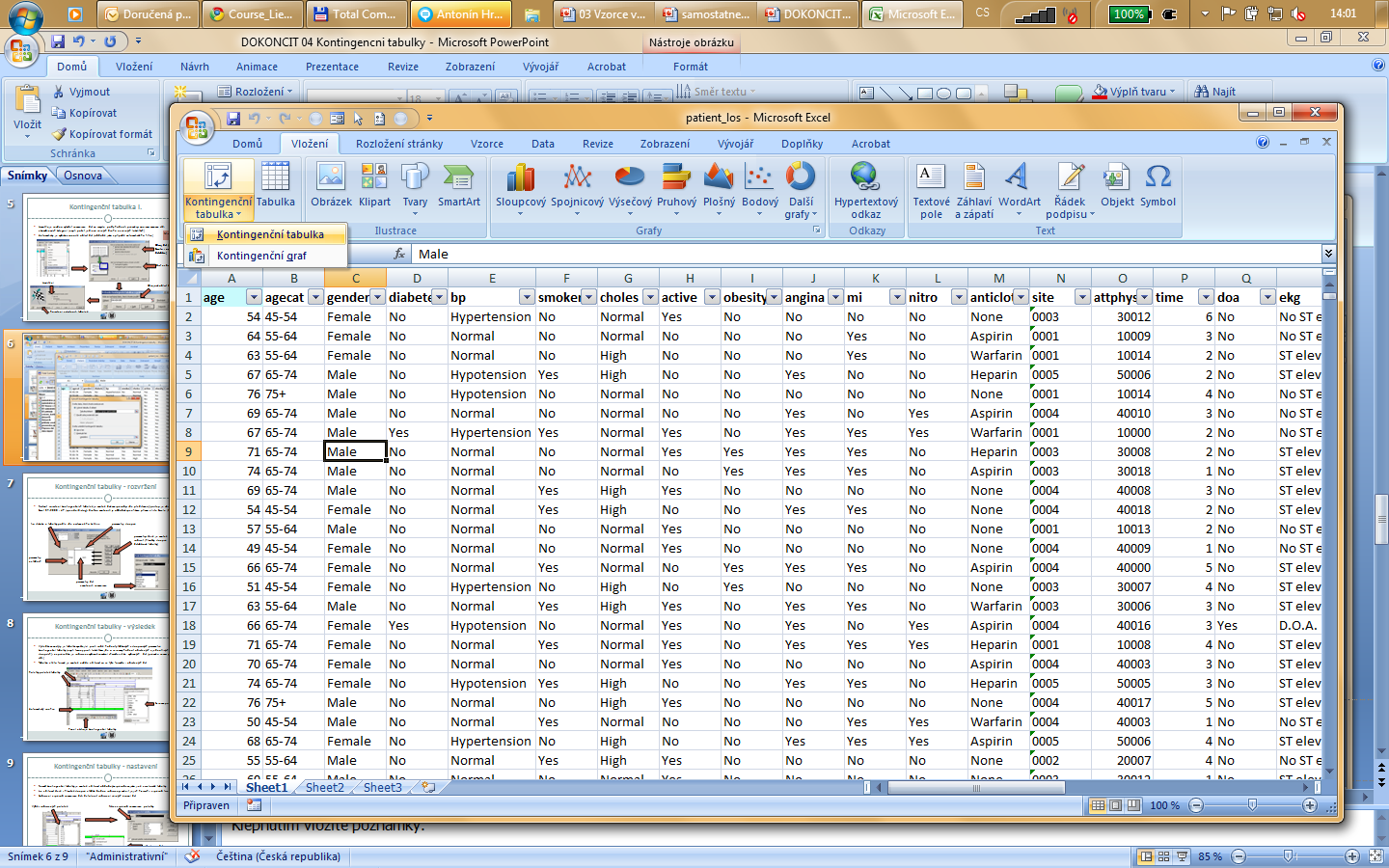 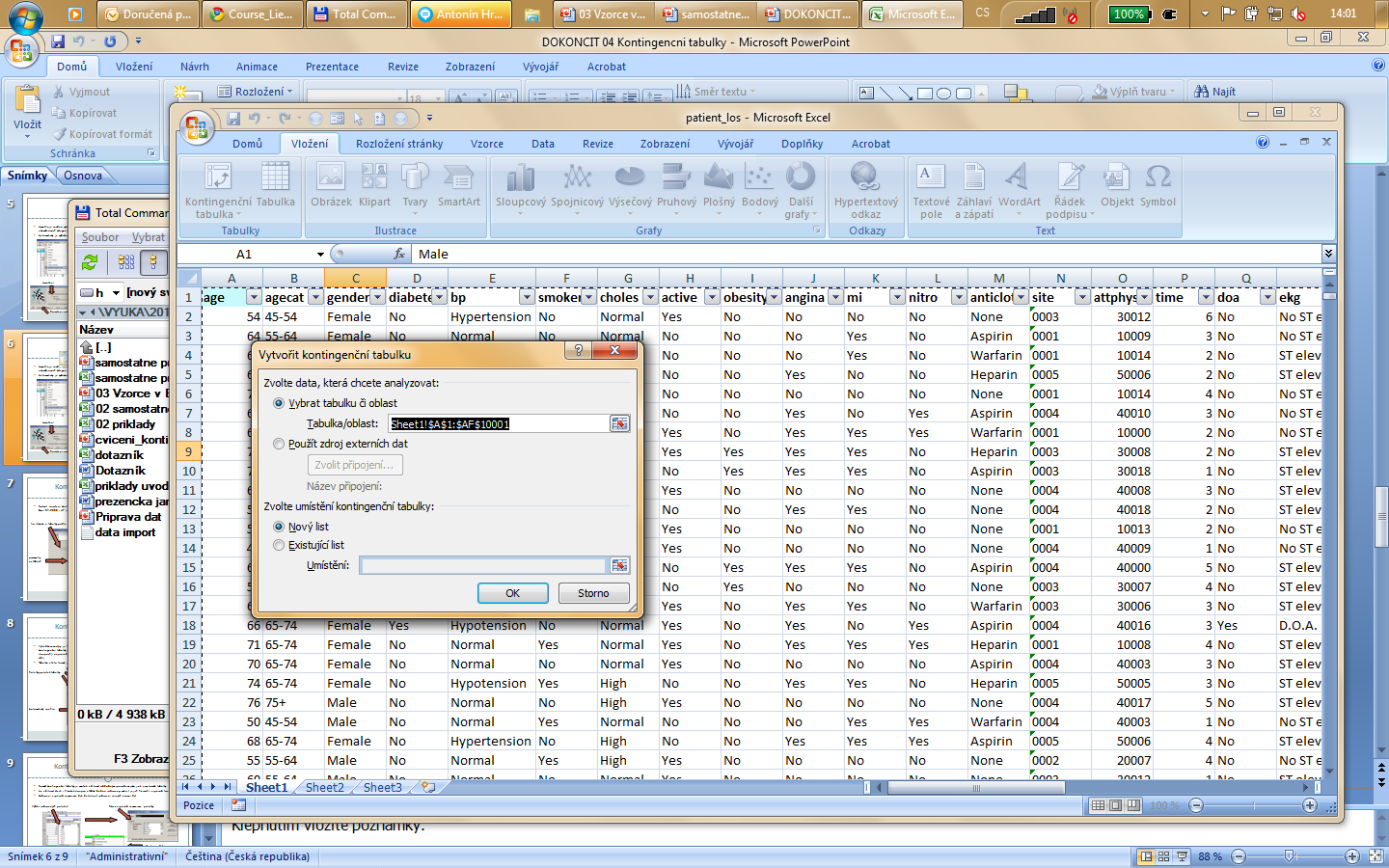 Zdroj dat (kromě Excelu i např. externí databáze)
Zdrojová oblast dat
Umístění tabulky
Graf nebo tabulka
Kontingenční tabulky – rozvržení II.
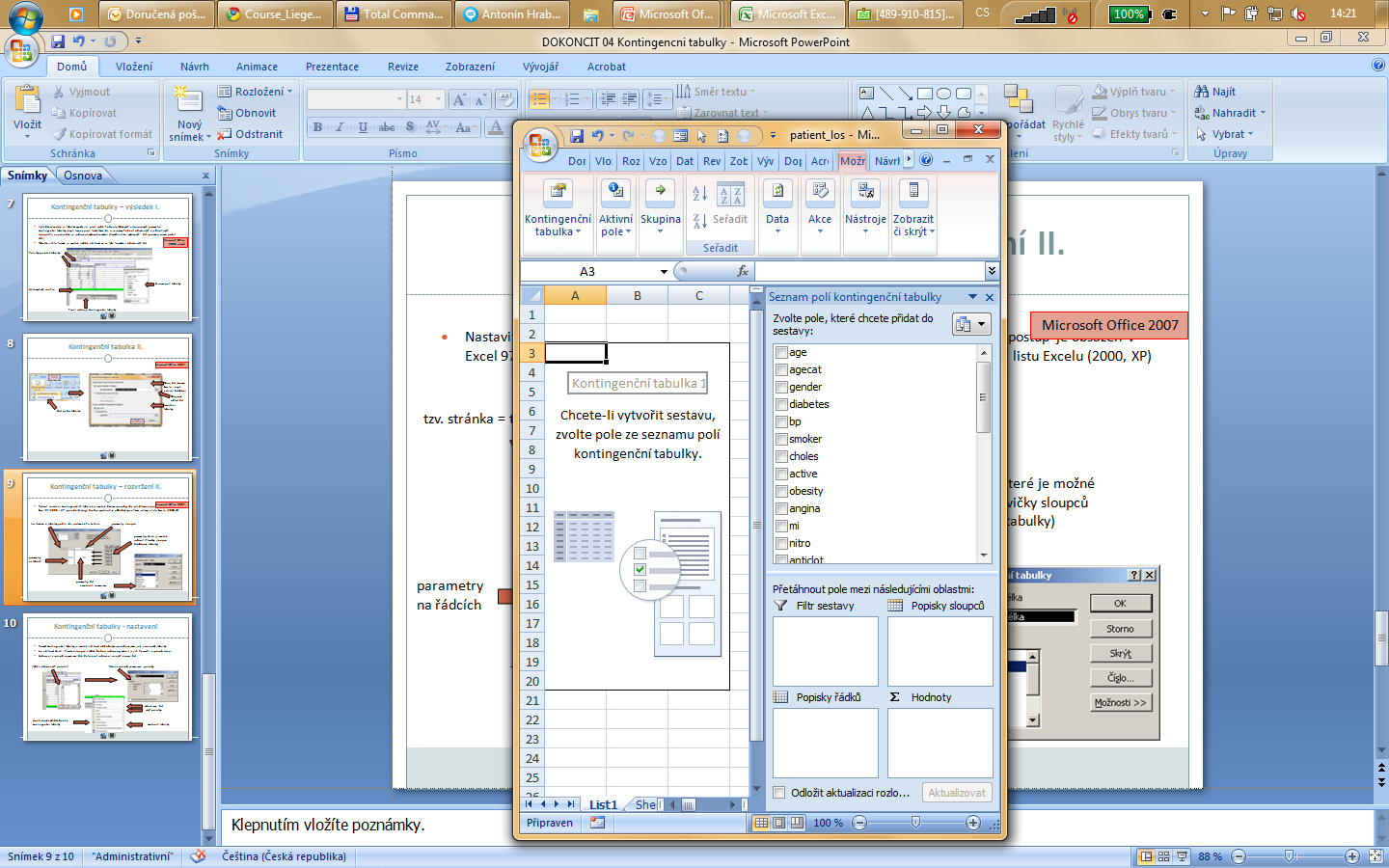 Microsoft Office 2007
parametry, které je možné zobrazit v kontingenční tabulce
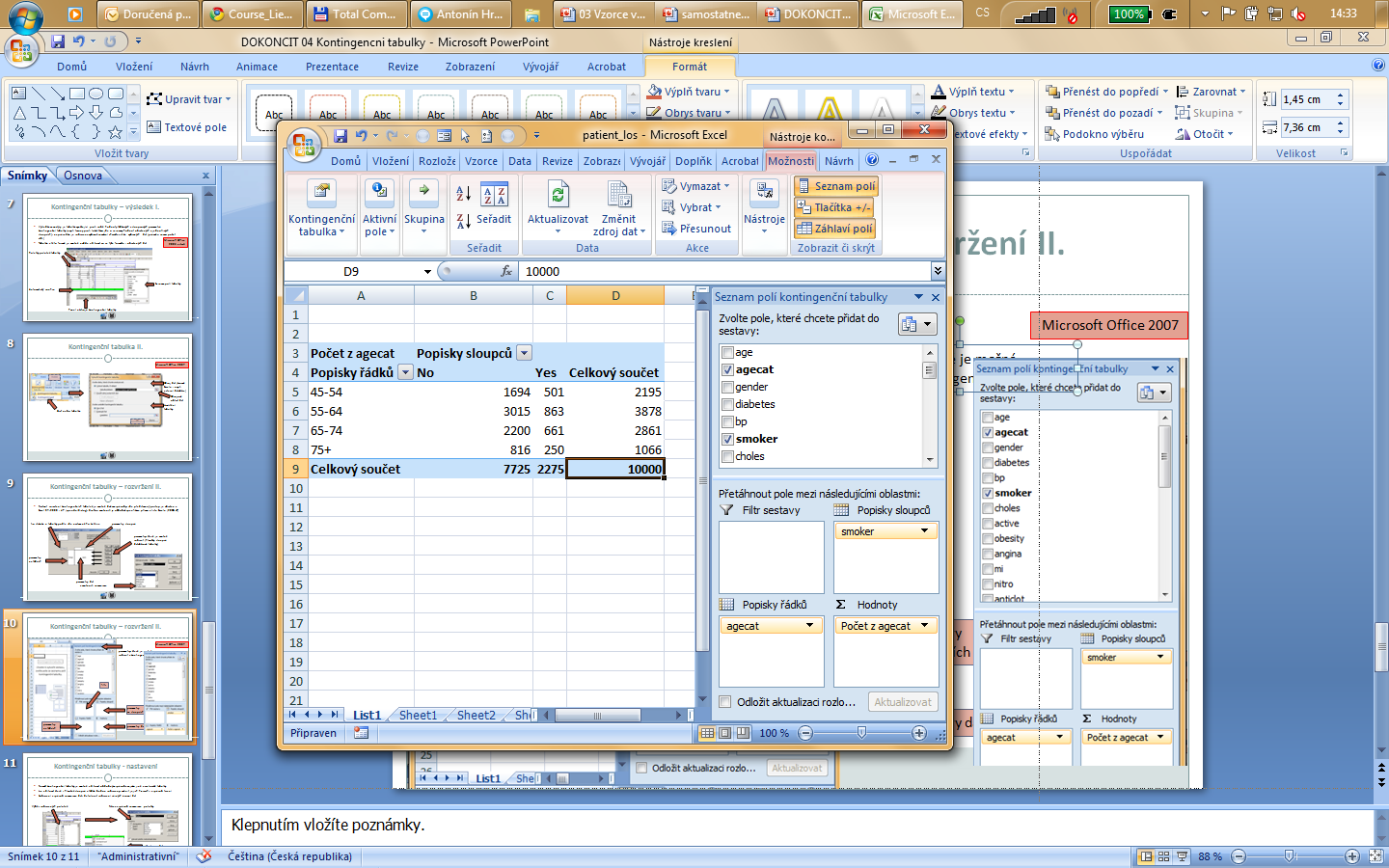 filtr
parametry ve sloupcích
parametry na řádcích
parametry dat
Kontingenční tabulky – nastavení II.
Kontingenční tabulka
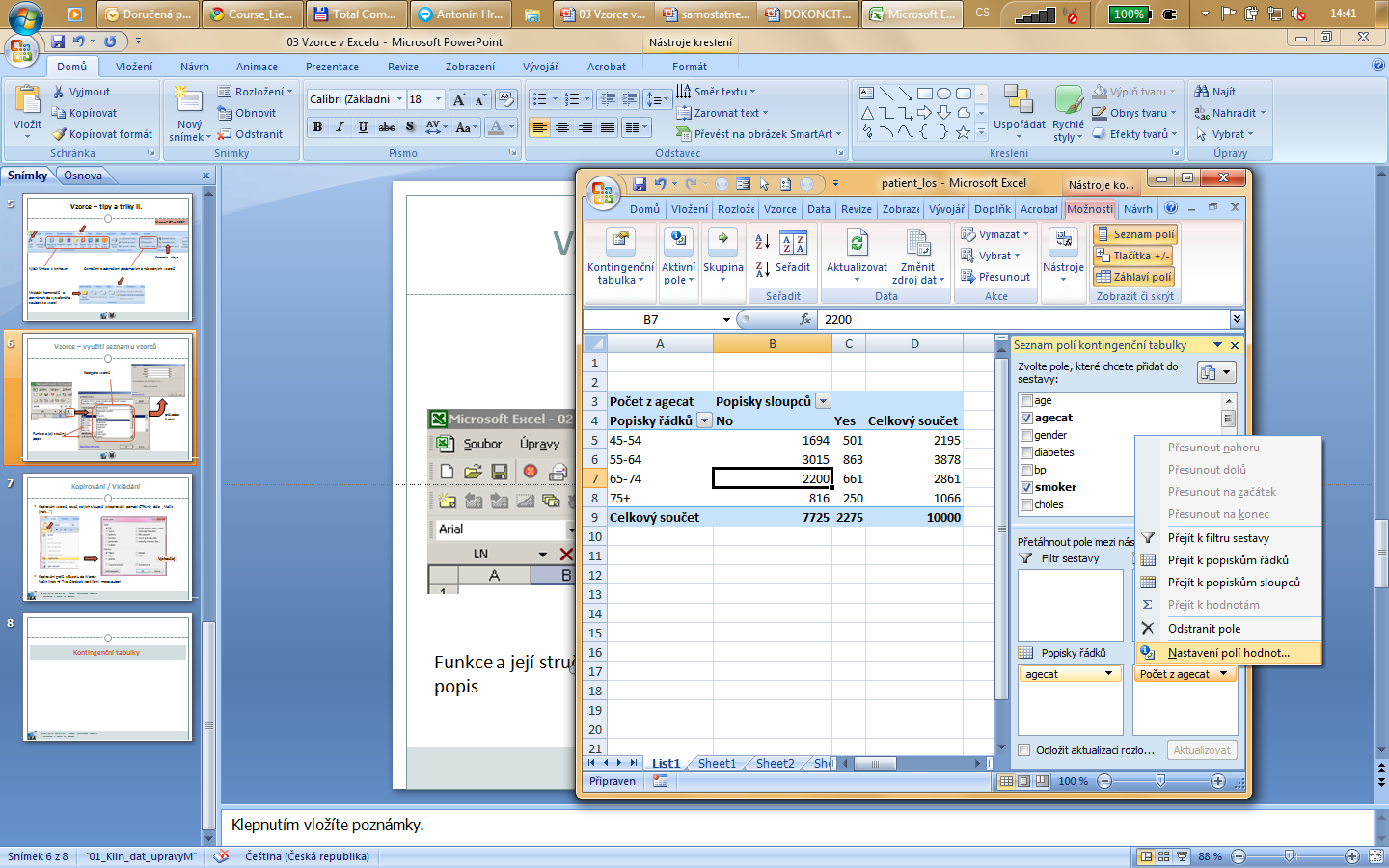 Microsoft Office 2007
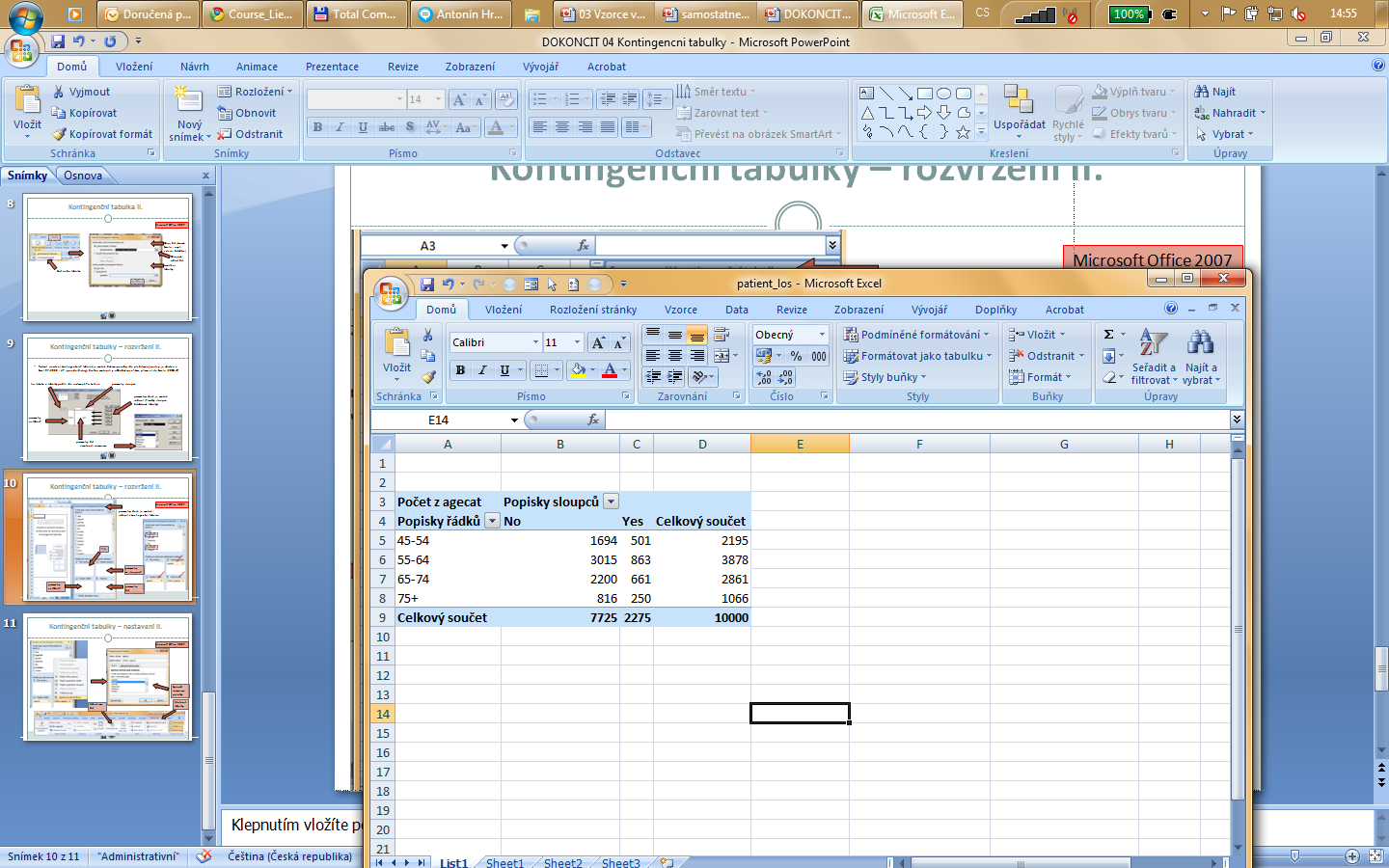 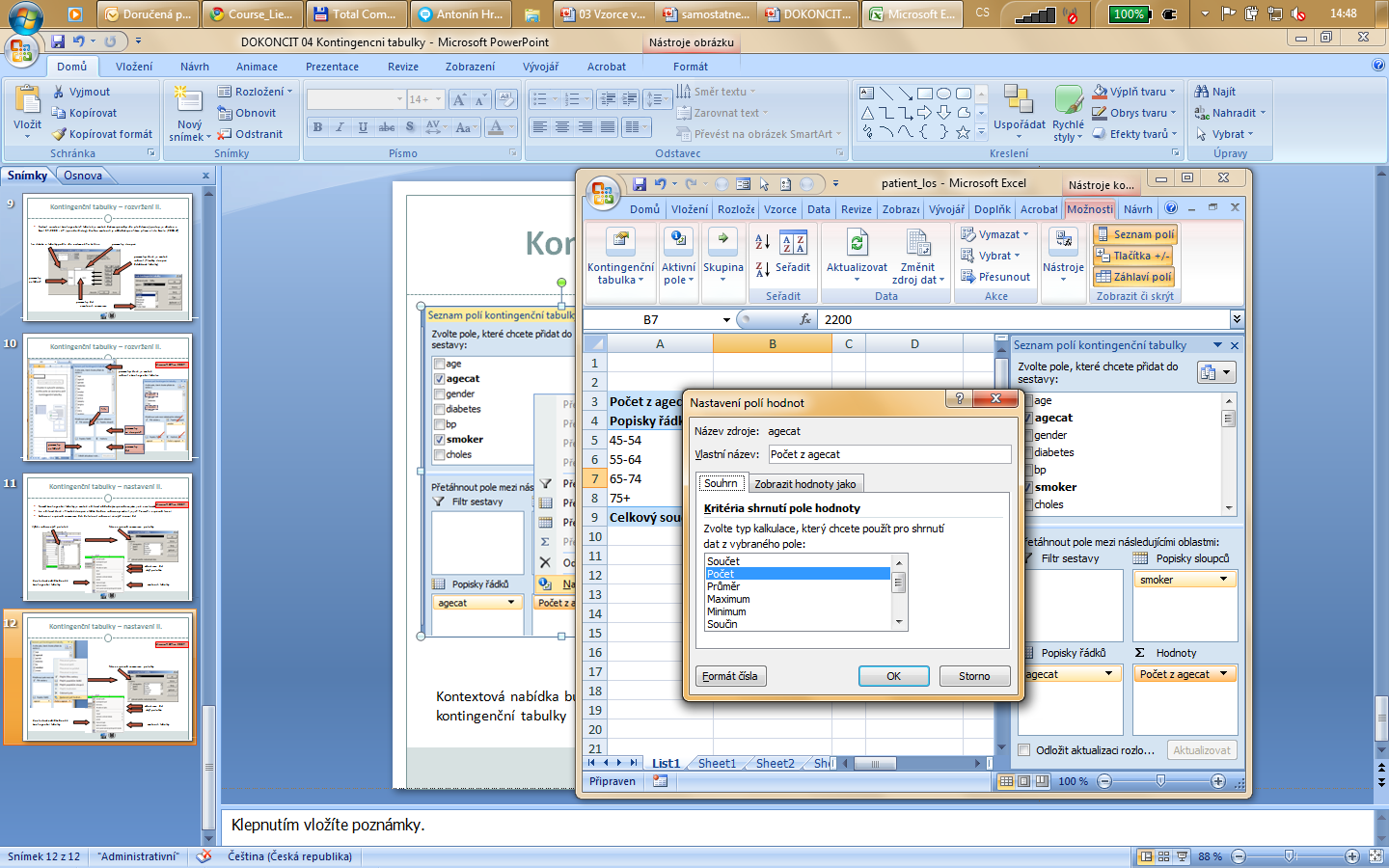 Způsob sumarizace položky
Možnosti tabulky
Aktualizace dat
Kontingenční graf
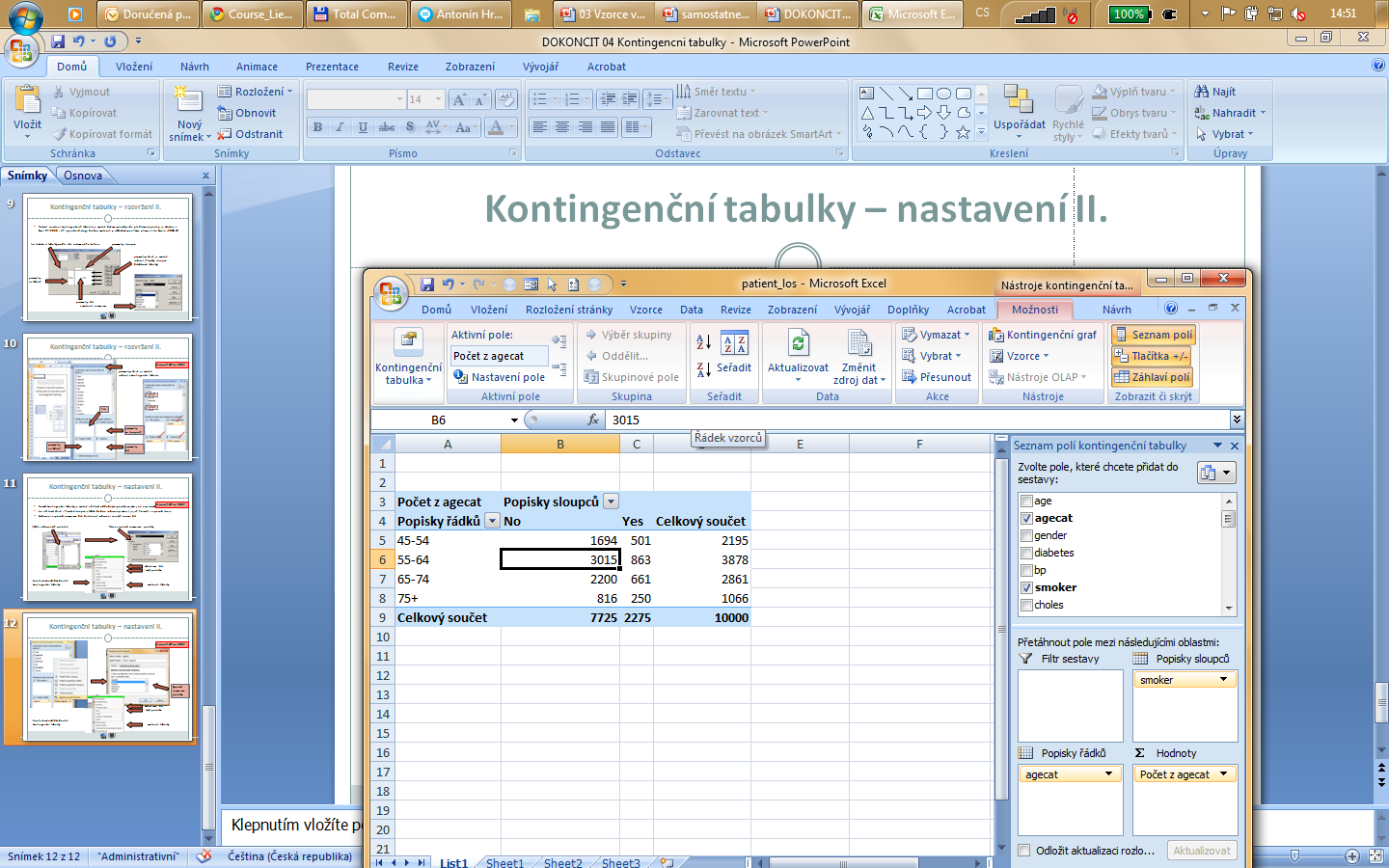 Aktualizace dat v kontingenční tabulce
Při změně dat v tabulce se zdrojovými daty nedojde automaticky k aktualizaci dat v 
kontingenční tabulce. 

Musíte provést aktualizaci dat.

Stůjte kdekoliv v kontingenční tabulce
Na kartě Možnosti ve skupině Data klikněte na Aktualizovat (Alt+F5), nebo na Aktualizovat vše (Ctrl+Alt+F5)
Vytvořil Institut biostatistiky a analýz, Masarykova univerzita J. Jarkovský, L. Dušek, M. Cvanová
Rozložení kontingenční tabulky
Po vytvoření se kontingenční tabulka zobrazí v tzv. kompaktním formátu. Lze ji zobrazit 
ale i ve formě tabulky, nebo ve formě osnovy.

Stůjte kdekoliv v kontingenční tabulce
Na kartě Návrh vyberte tlačítko Rozložení sestavy a volbu Zobrazit ve formě osnovy nebo zobrazit ve formě tabulky

Kompaktní formát- uspořádání tabulky aby zabírala co nejméně místa
Forma osnovy- řádková pole nižší úrovně je od vyšších úrovní odsazena, řádky nejsou 
odděleny čarami
Forma tabulky- klasická forma tabulky, pole nižší úrovně jsou v dalším sloupci
Vytvořil Institut biostatistiky a analýz, Masarykova univerzita J. Jarkovský, L. Dušek, M. Cvanová